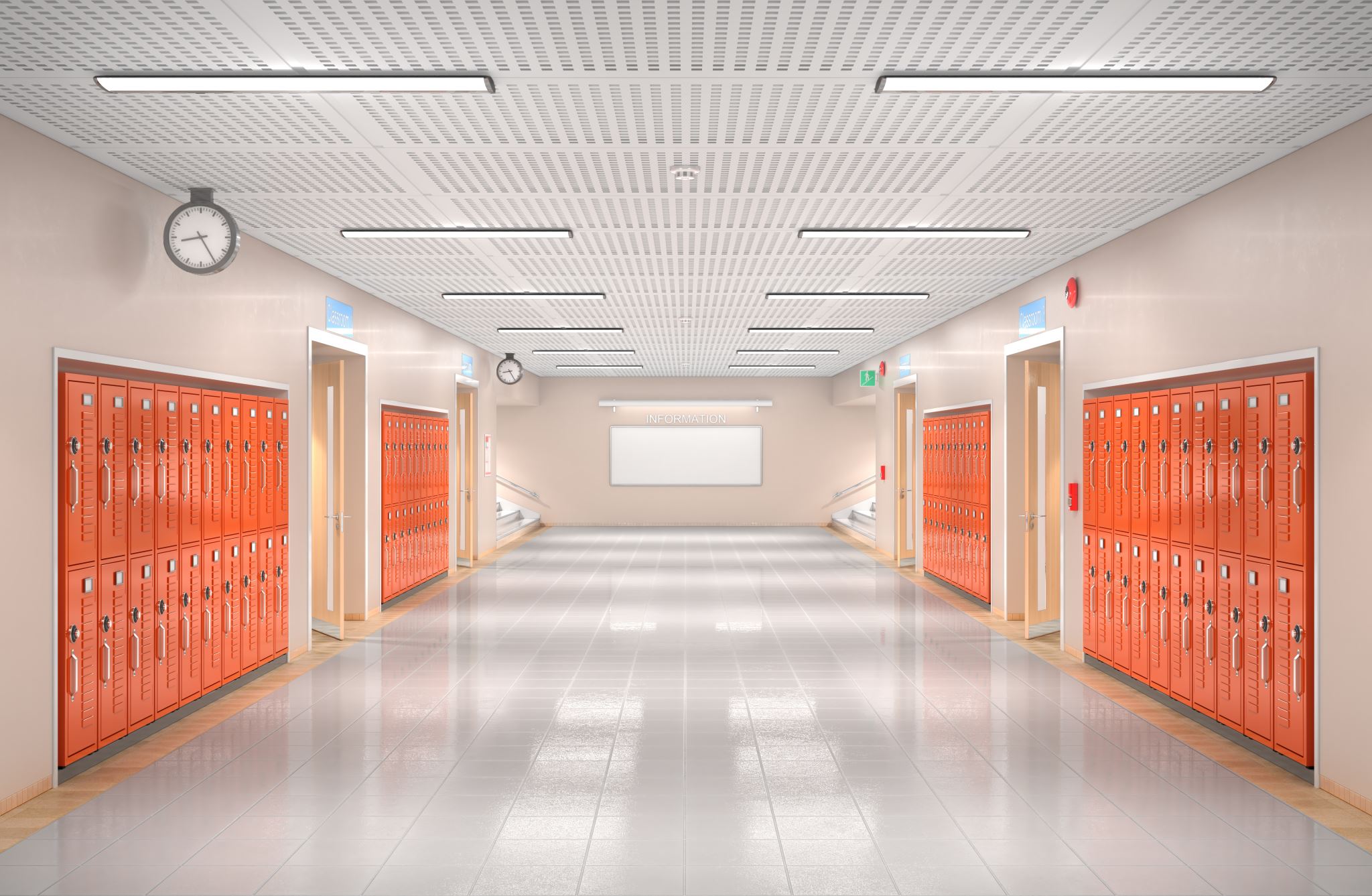 KATEREGA SPOLA SO SAMOSTALNIKI?
Petra Jesih
PONOVIVA O SPOLU SAMOSTALNIKA
- ŽENSKI SPOL –beseda tista
- MOŠKI SPOL – beseda tisti
SREDNJI SPOL – beseda tisto
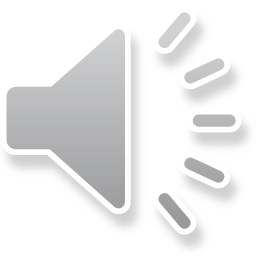 Ponovitev-reševanje nalog v dz
DZ str. 55/6. naloga
Dopolni nepopolno poved.

7. naloga:
Prepiši samostalnik, ki se po spolu razlikuje od ostalih besed v skupini:
Mesec, konj, kobila, žebelj….pomagam si z besedami tisti mesec, tisti konj, tista kobila, tisti žebelj in vidim, da je beseda kobila ženskega spola, ne sodi k ostalim besedam.
Naprej boš zmogel sam.
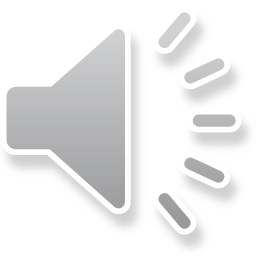 8. naloga:
Določi samostalnikom spol. Pomagaj si z besedami tista, tisto, tisti.
9. naloga
Reši nalogo, pomagaj si z besedami tista, tisto, tisti.
SDZ str. 56/10. naloga
Preberi besedilo o morskem prašičku ter odgovori na vprašanje.
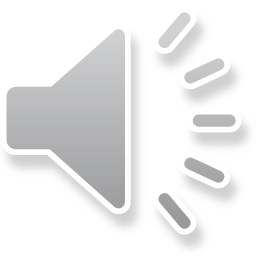 11. naloga:
Iz prebranega besedila najprej podčrtaj samostalnike, nato jim določi spol. Ne pozabi, najprej ugotovi, katere besede so samostalniki (bitje, stvar, pojem-kdo ali kaj), nato si pomagaj z besedami tista, tisti, tisto.
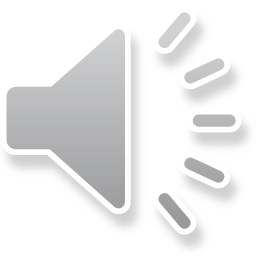 Rešitve